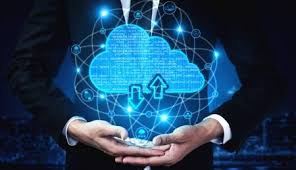 «Интегрирование цифровых технологий в образовательном процессе»: модель реализации 

Подготовила: рук-ль НИЦПВО Кульшанова А.А.
Условия для формирования курса:
1.Дисциплина разработана согласно задачам направления "Развитие человеческого капитала"  государственной программы «Цифровой Казахстан».
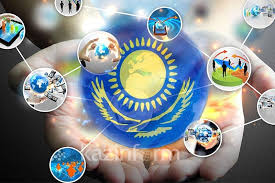 2.Сопутствующим фактором внедрения курса стала необходимость создания  новых цифровых форматов в образовательном процессе  из-за  охватившего мир пандемии.
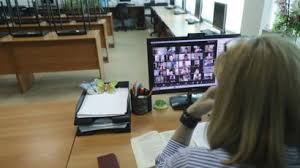 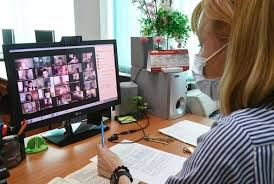 Общая характеристика курса
1.Курс представляет собой аппаратно-программный комплекс, состоящий из систем дистанционного обучения, телеконференций и вебинаров, образовательных курсов, комплекса проведения онлайн-уроков, объектно-ориентированного программирования, робототехники, 3D-моделирования и печати, удаленной сдачи и приема экзаменов.
2.Курс об общих понятиях планирования и разработки взаимодействия магистранта  и преподавателя между собой на расстоянии, отражающее все присущие учебному процессу компоненты (цели, содержание, методы, организационные формы, средства обучения) и реализуемое специфичными средствами Интернет-технологий или другими средствами, предусматривающими интерактивность.
3.Дисциплина фокусируется на общем обзоре планирования и разработки курсов в средах цифрового обучения с использованием разных цифровых платформ и контентов.
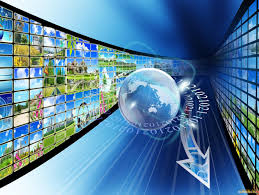 Целью дисциплины является овладение обучаемым современными технологиями облачных вычислений.
Задачами дисциплины являются:
Изучение подходов к разработке цифровых решений;
Описание педагогических моделей онлайн курсов, теле и видео конференции, вебинаров.
Определение основных понятий о планировании учебной программы в цифровом образовании 
Применение основных этапов учебного проектирования в цифровой образовательной среде.
Применение основных концепций планирования учебных программ в в цифровом образовании .
Выбор основных инструментов и ресурсов Moodle, DOT, IlIAS, Opigno, OLAT 
Применение основных цифровых  инструментов и ресурсов Moodle,DOT, IlIAS, Opigno,OLAT 
Планирование учебных сценариев на платформе Moodle,DOT, IlIAS, Opigno,OLAT 
Формирование навыков развертывания сопровождения частного облака;
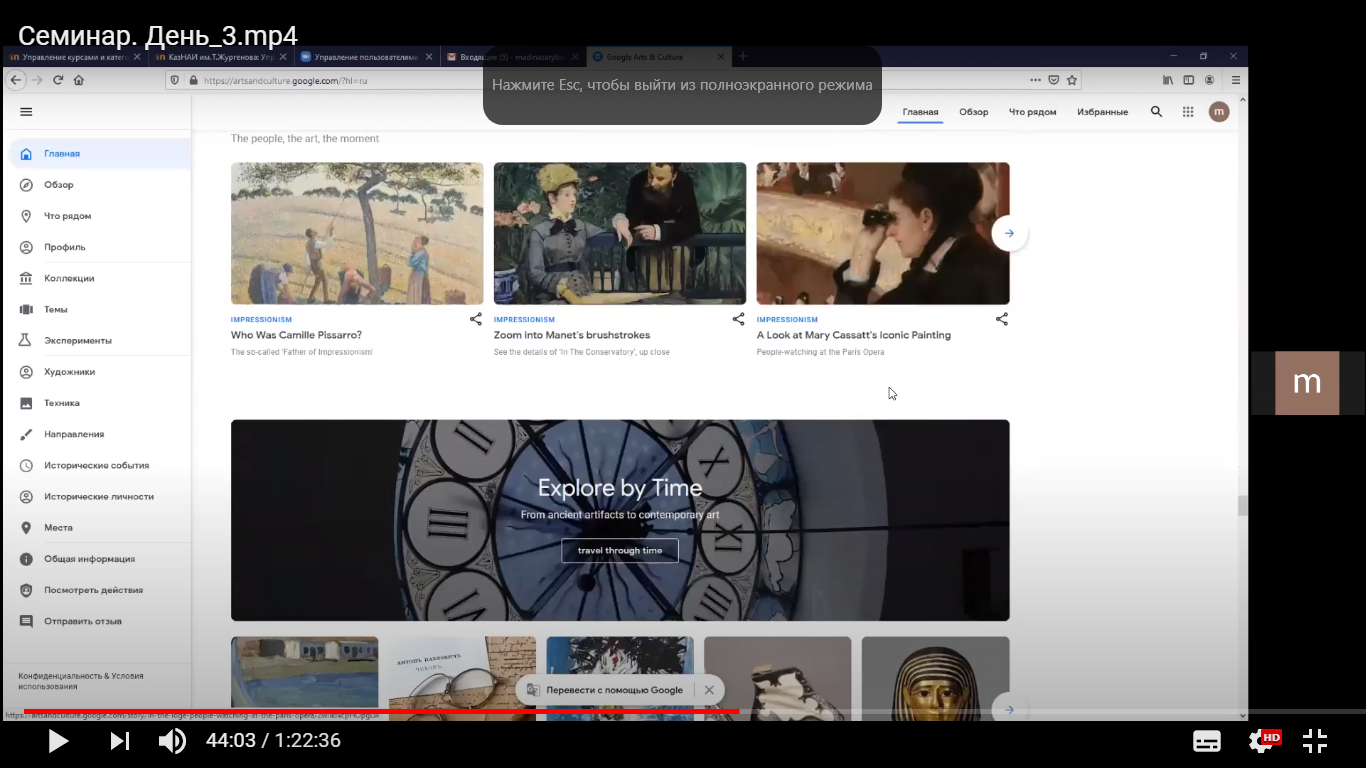 Магистранты должны уметь искать необходимые данные, обрабатывать, анализировать и оценивать их, а также продуцировать и распространять информацию в соответствии со своими целями. Формирование информационной компетентности представляет собой процесс перехода к такому состоянию, когда магистрант становится способным находить, понимать, оценивать и применять информацию в различных формах для решения личных, социальных или глобальных проблем.
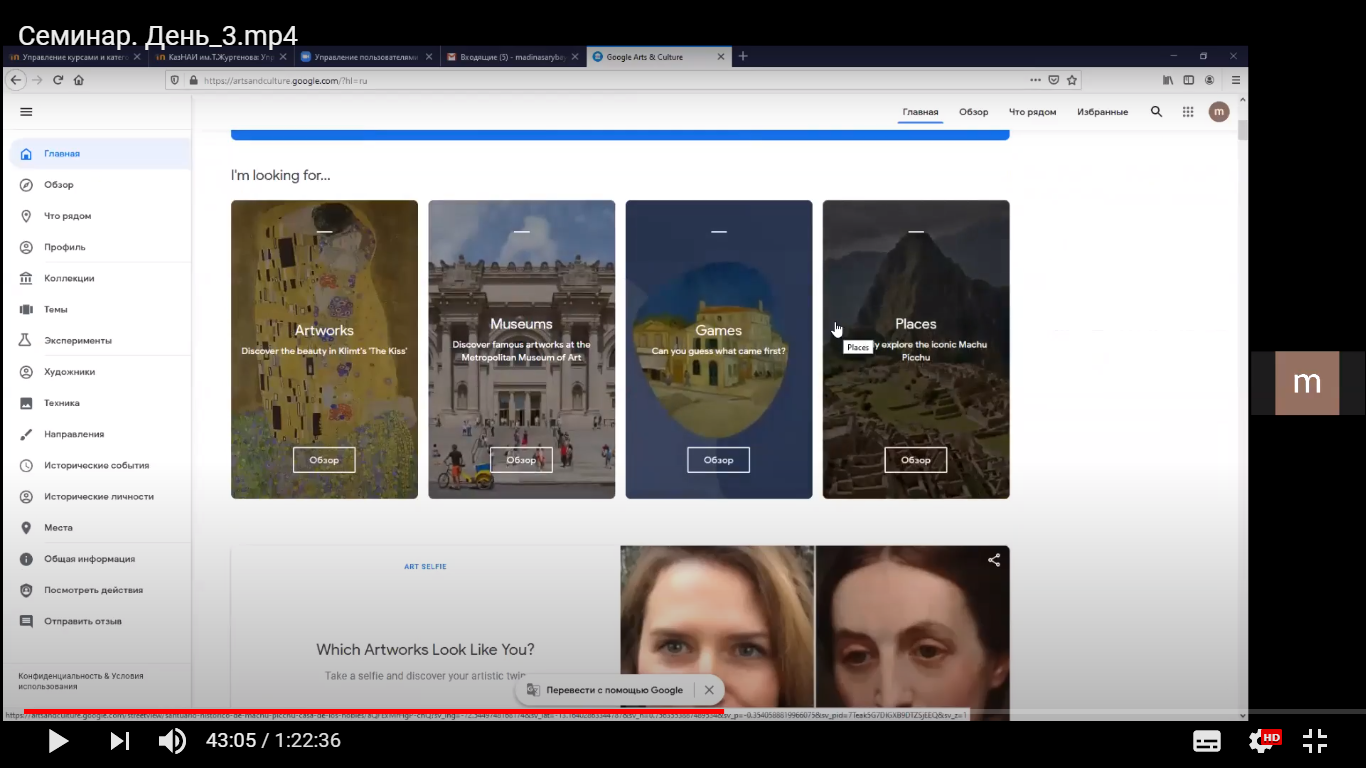 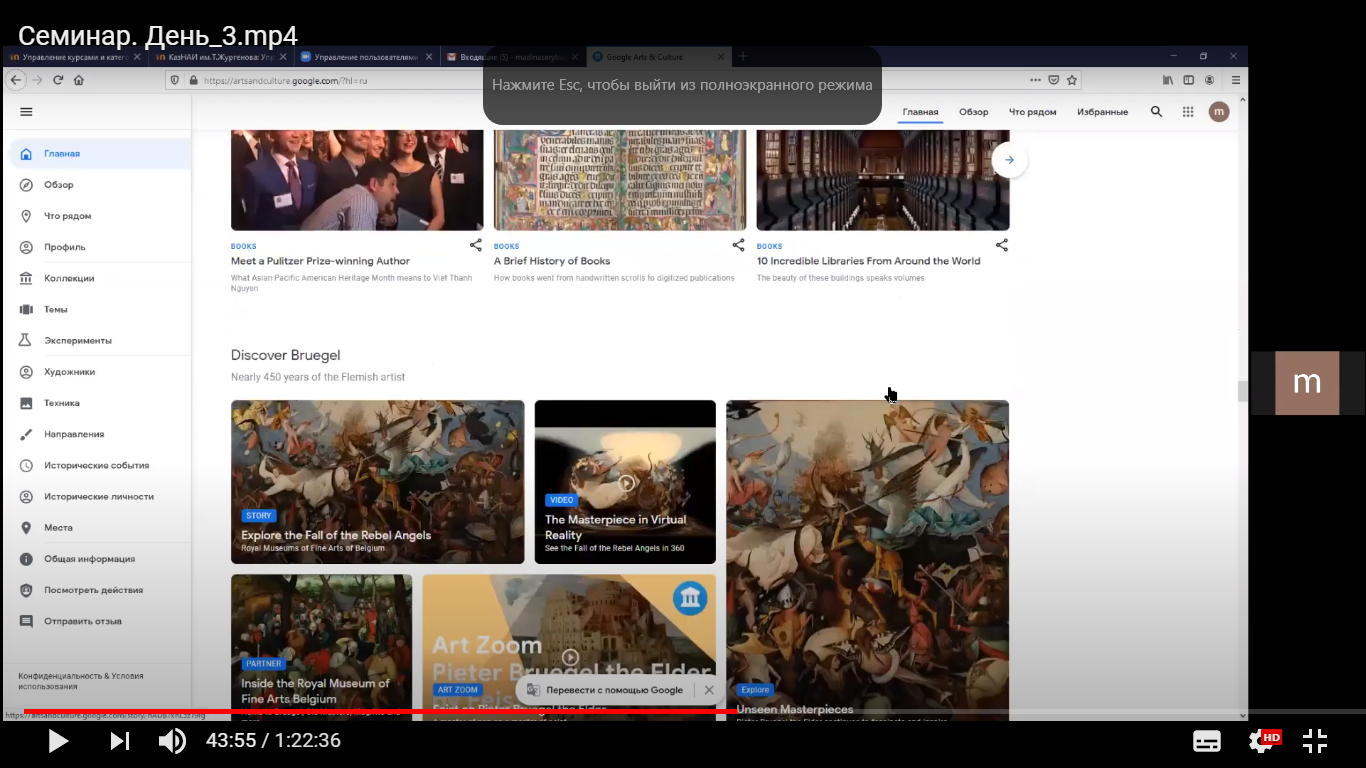 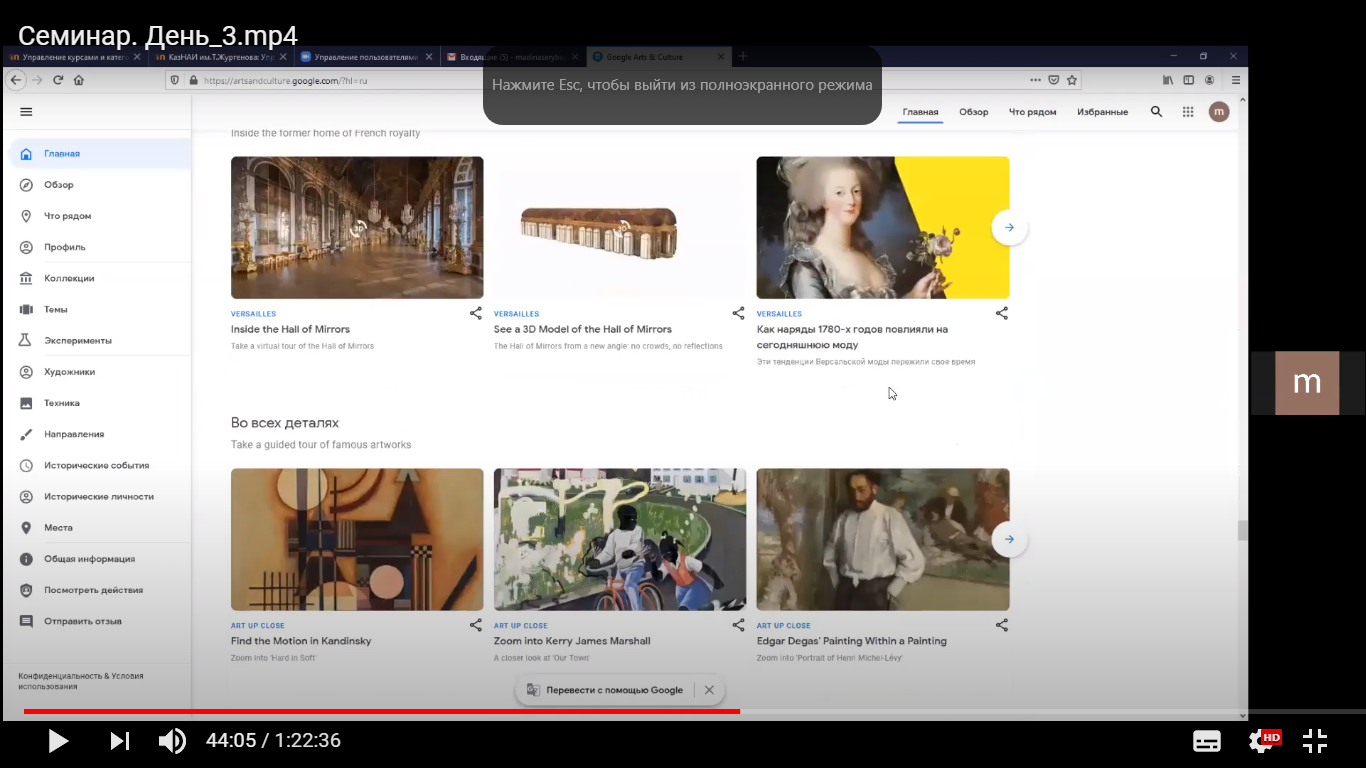 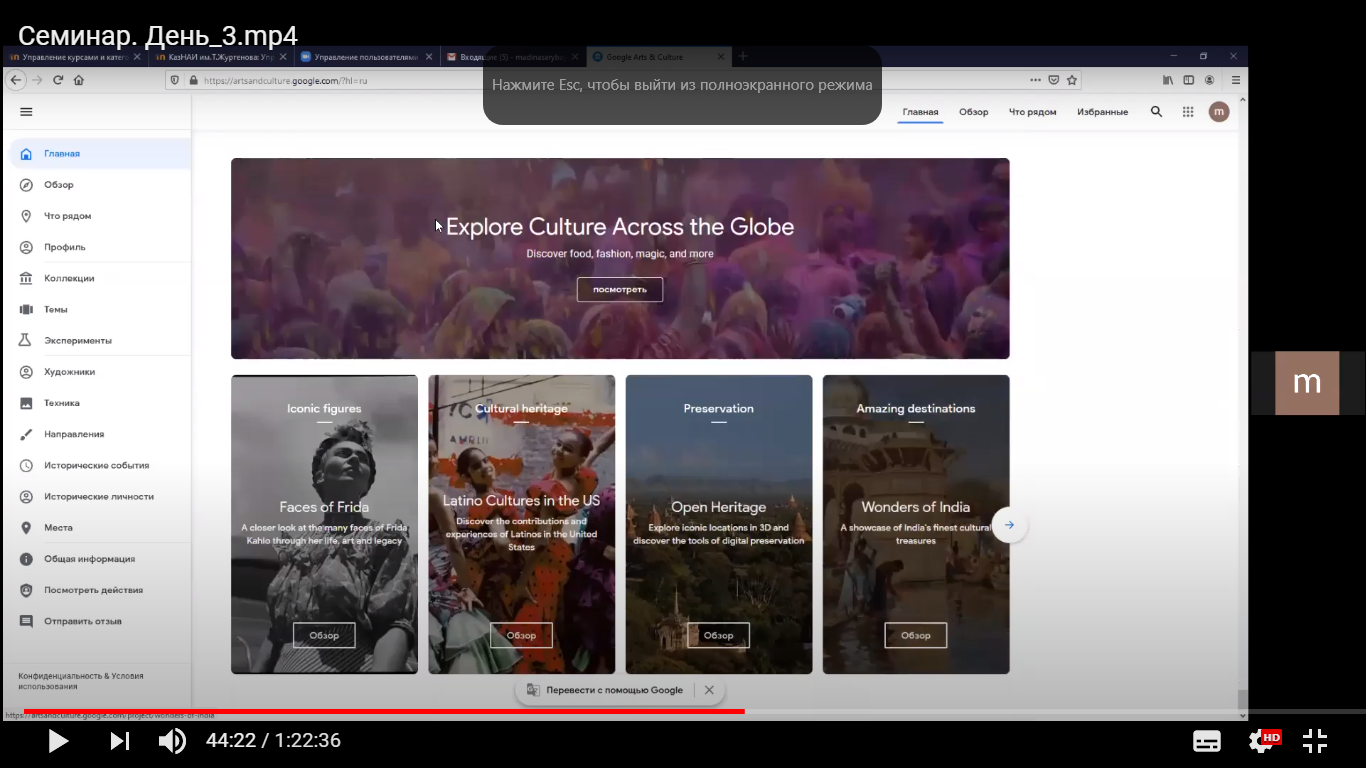 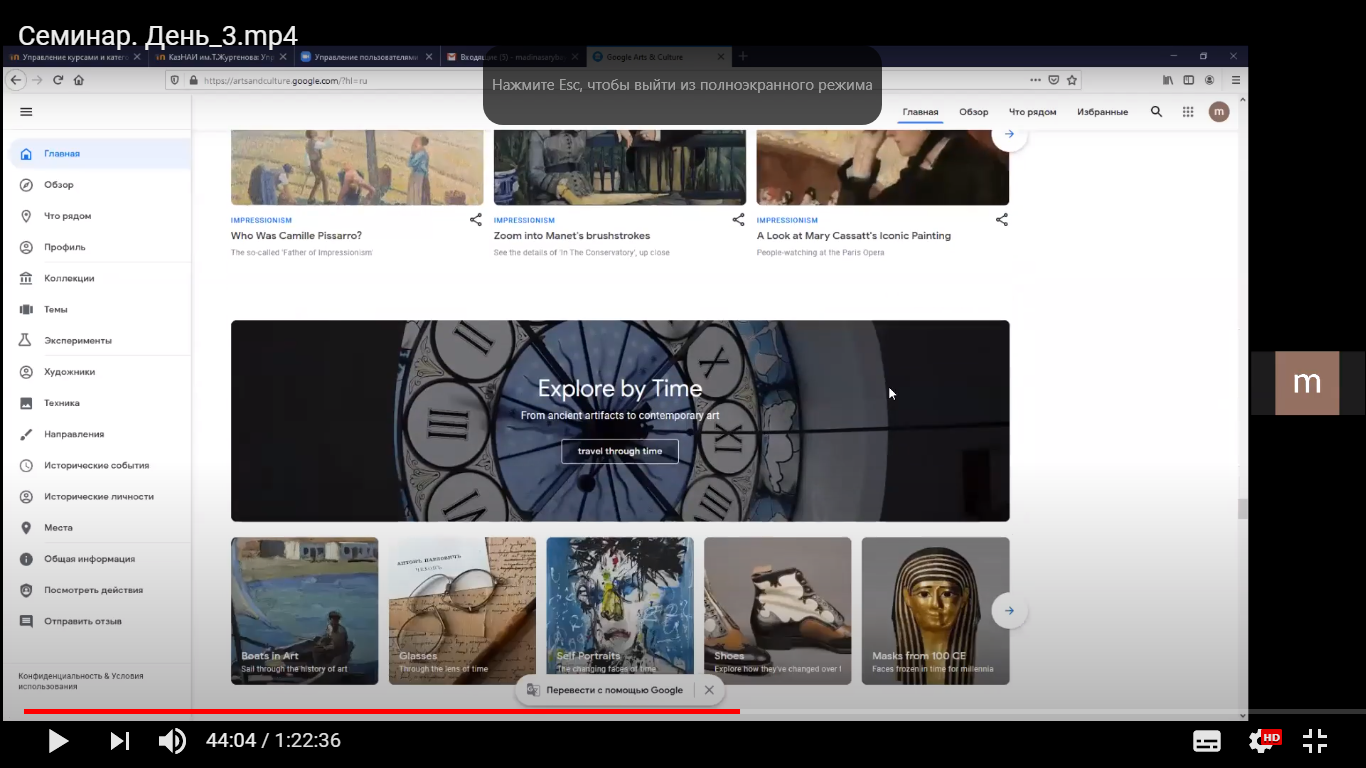 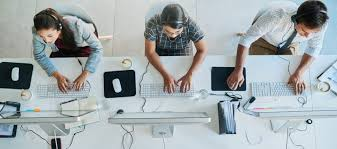 Пререквизиты
Пререквизитами дисциплины являются:
- ISS 5307 -  Information Communication Technology 
  Постреквизиты
Научно-исследовательская работа магистранта.
 Компетенции; 
Разработка интерактивного инструмента  по инновационным образовательным технологиям; 
Интерактивное мультимедийное руководство по инновационным образовательным технологиям; 
Разработка презентации в различных медиа форматах по основным темам учебной программы; 
Работа в платформах  и обновление контента. 
Создание облачной виртуальной библиотеки 
Создать базу данных и организация хранения данных,
По результатам обучения у магистрантов формируются следующие компетенции в сфере ИКТ: 
1. Наличие общих представлений о возможностях использования ИКТ в образовательной практике. 
2. Наличие представлений о назначении и функционировании ПК, LMS Moodle, локальных компьютерных сетей и возможностях их использования в образовательном процессе. 
3. Владение приёмами организации личного информационного пространства и графическим интерфейсом операционной системы. 
4. Владение приемами подготовки методических материалов и рабочих документов в соответствии с предметной областью средствами ИКТ.
Результаты обучения:
Необходимые навыки для разработки онлайн-ресурсов и онлайн-курсов.
Формировать презентации и веб страницы в различных медиа форматах по основным темам учебной программы; 
Внедрять использование авторских презентаций-лекций для интерактивной электронной доски
разрабатывать онлайн лекции, мастер классы с использованием ЦОТ и кодирование и наладка программного обеспечения.
Разработывать модель видео лекций с использованием монтажа и публиковатьих на различных платформах открытого доступа.
Классифицировать облачную виртуальную библиотеку и умение работать с ней в информационной системе.
Сформировать базу данных и организовать  хранение данных, и возможности резервного копирования, восстановление резервных копий и т.п
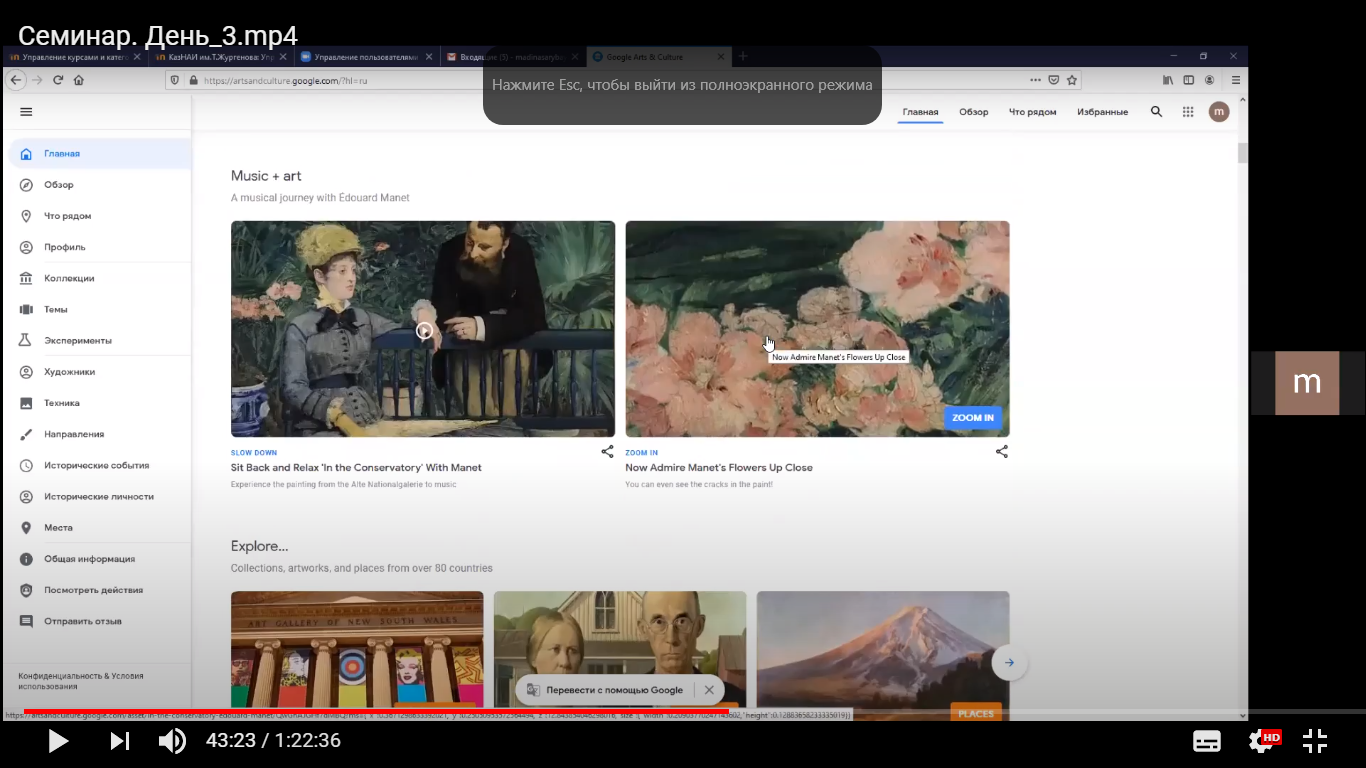 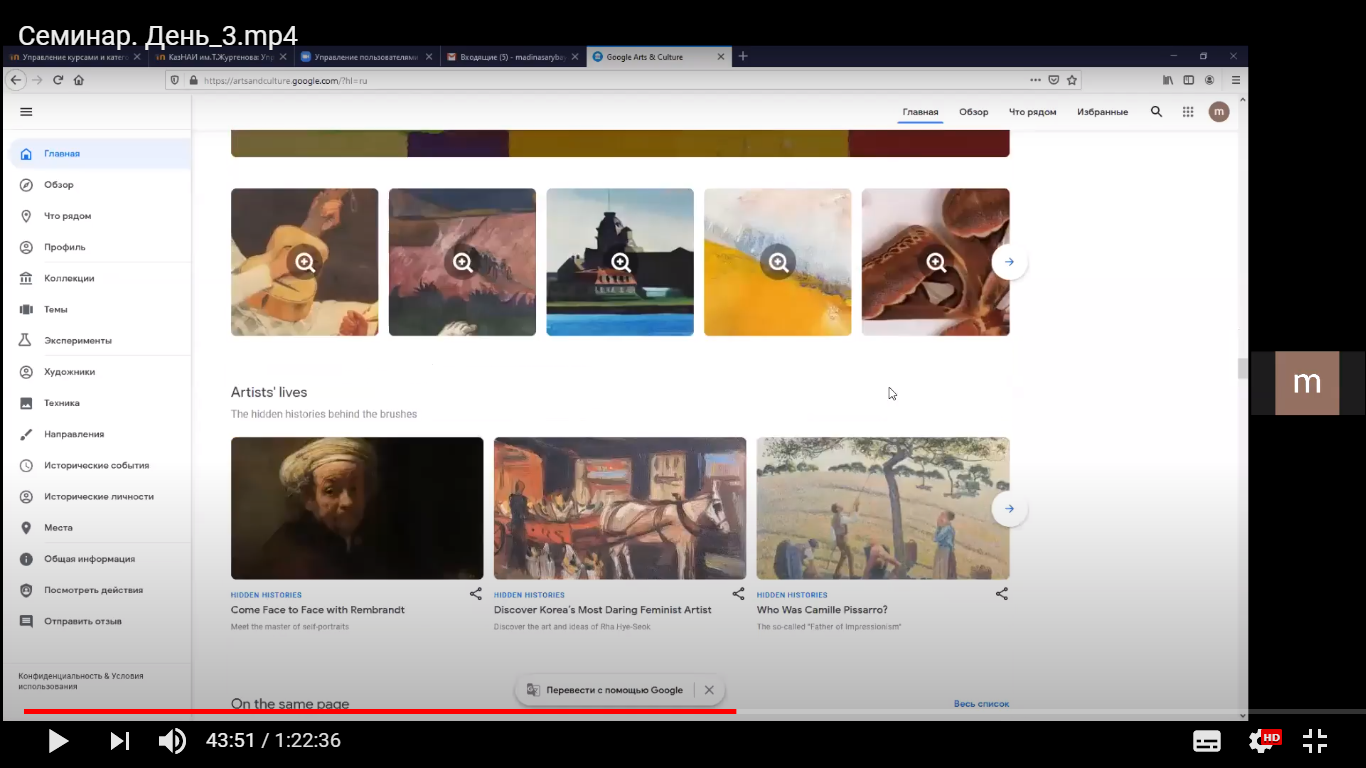 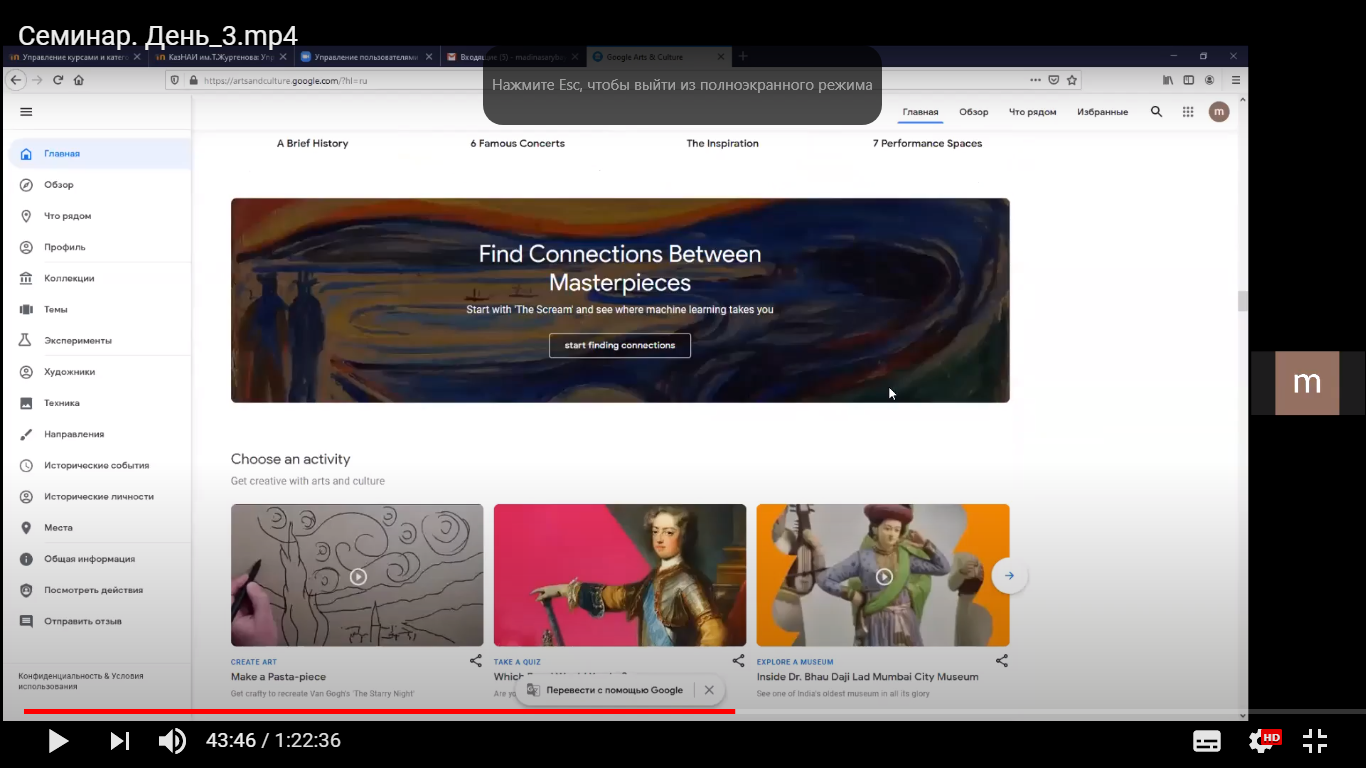 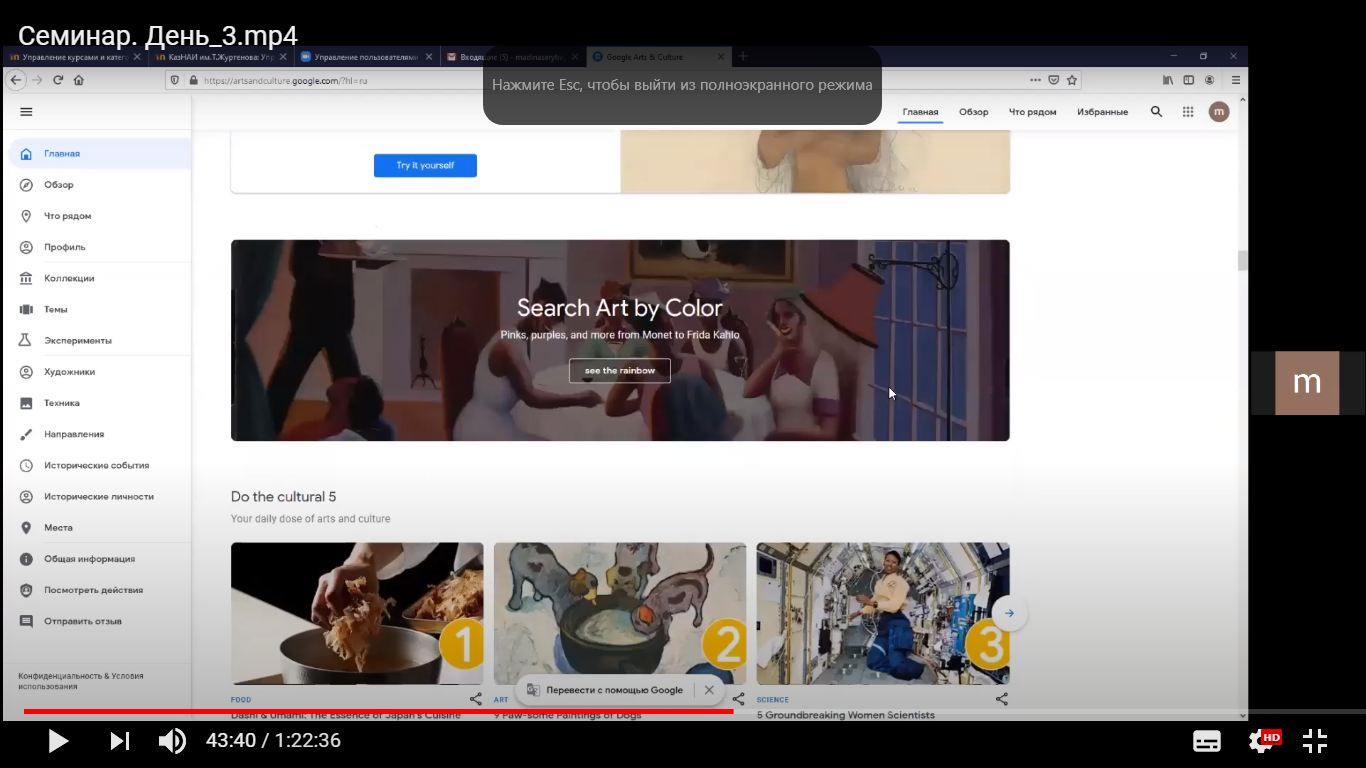 СОДЕРЖАНИЕ УЧЕБНОЙ ПРОГРАММЫ
Л/П – лекция / презентация
Д/У – демонстрация / упражнение